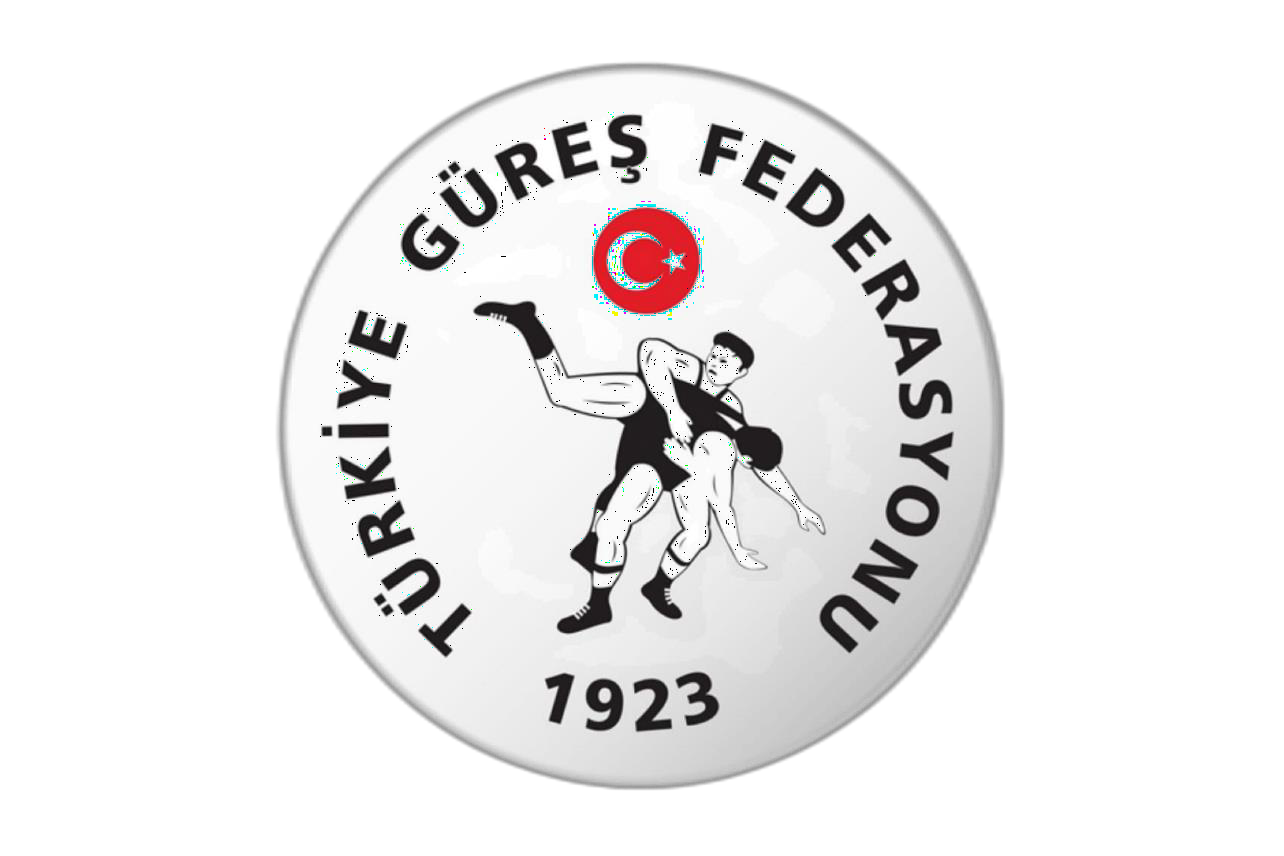 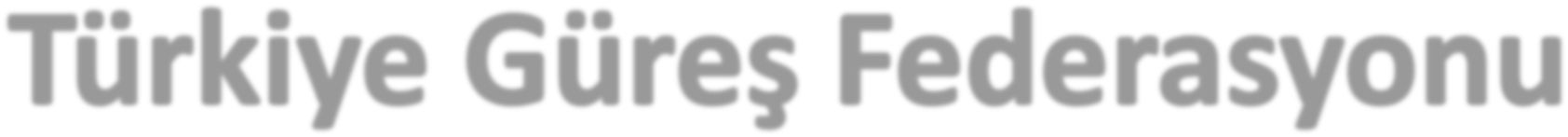 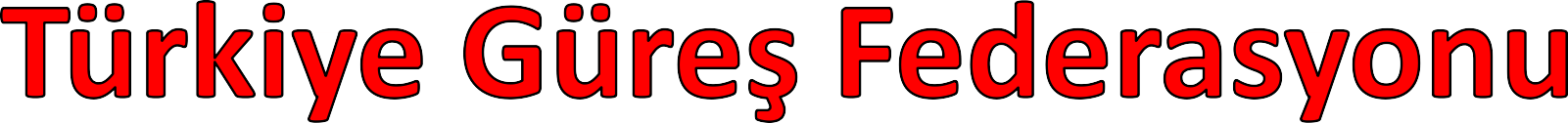 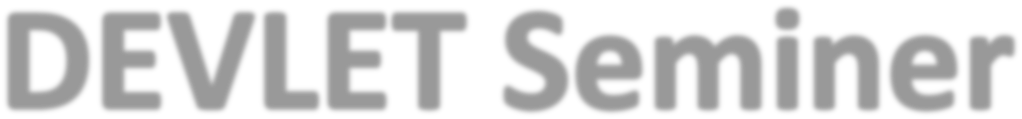 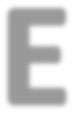 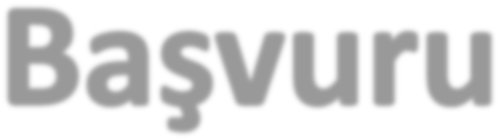 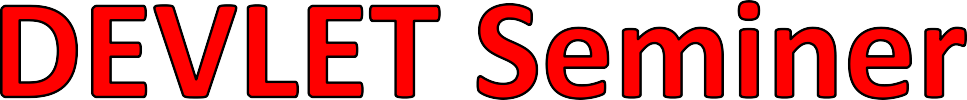 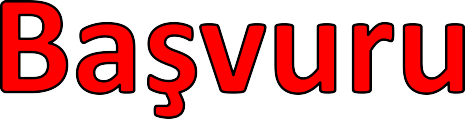 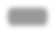 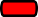 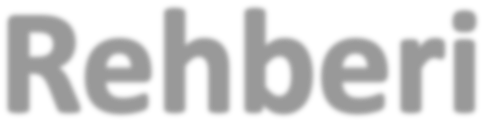 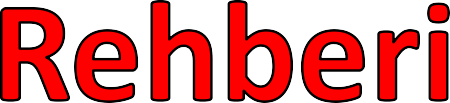 1. Adım: www.turkiye.gov.tr adresinden e-devlet uygulamasına giriniz
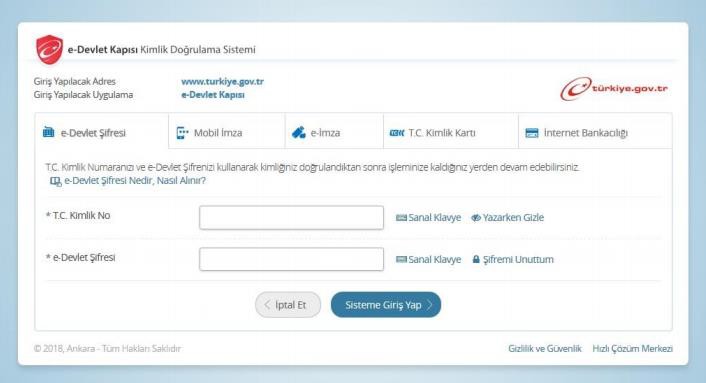 2. Adım: Arama kısmına spor bilgi sistemi yazınız.
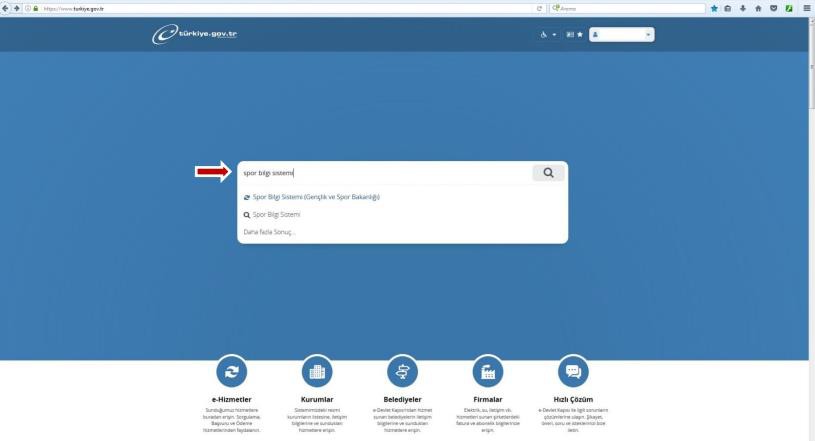 3. Adım: Uygulamaya git butonuna basınız.
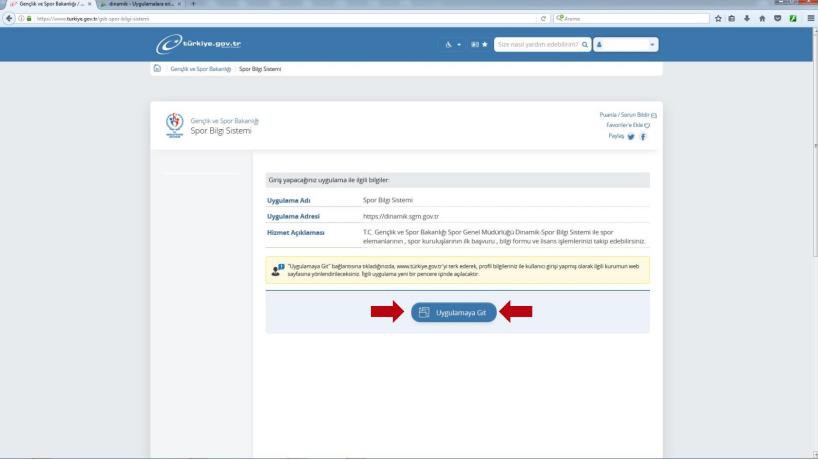 4. Adım: Spor Elemanı butonuna basınız.
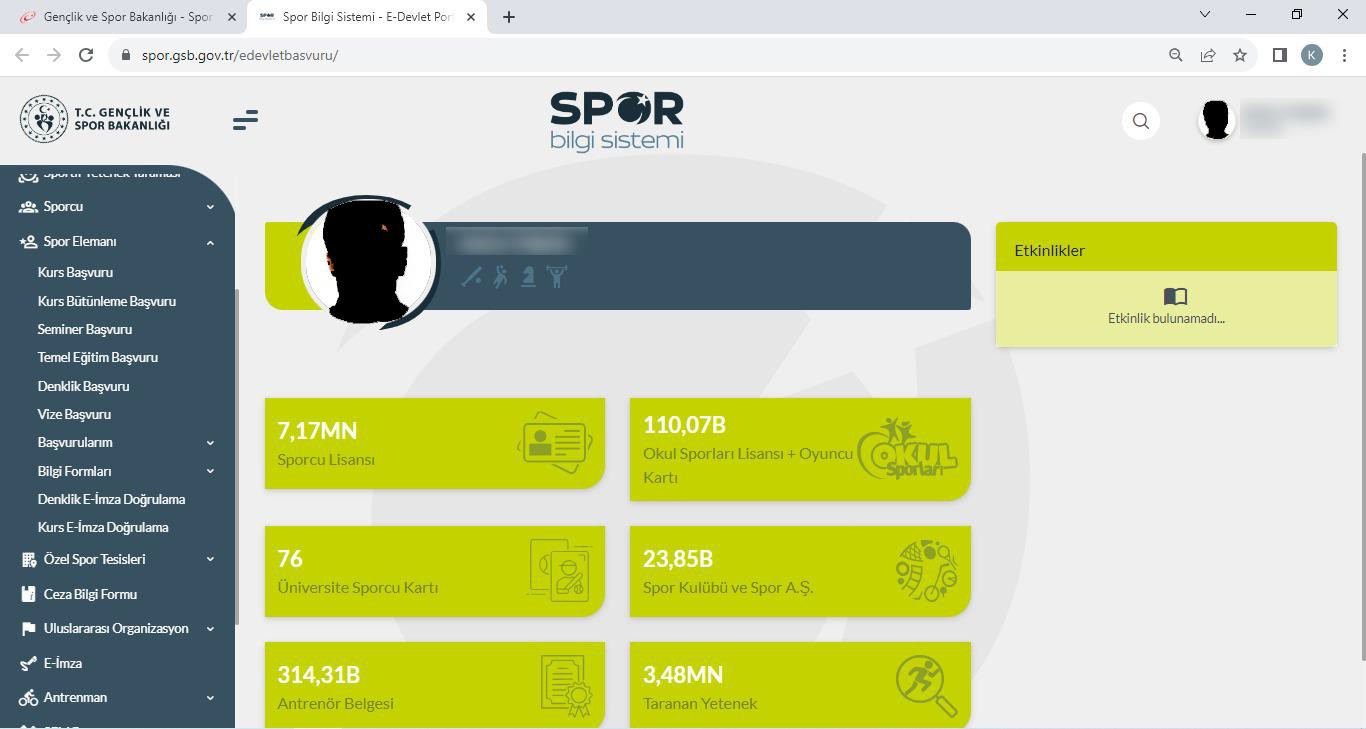 5. Adım: Seminer Başvurusu butonuna basınız.
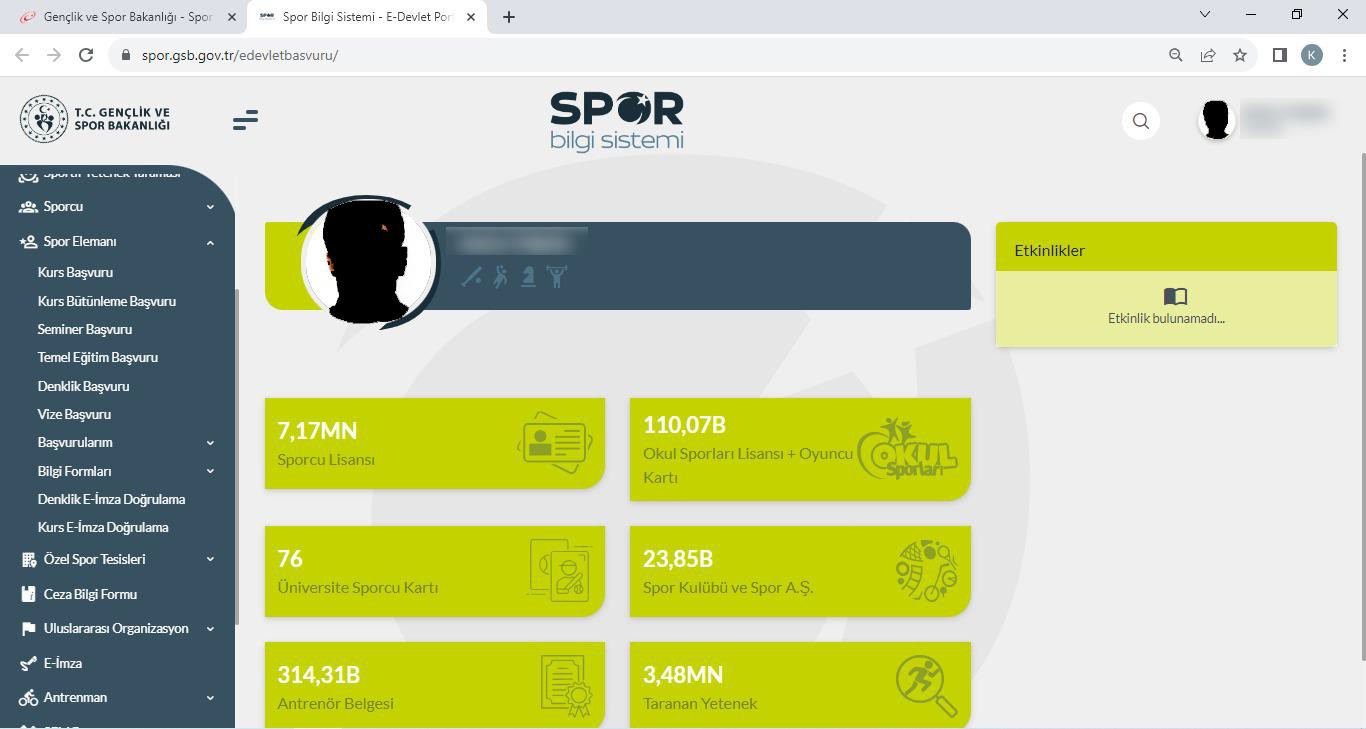 6. Adım: Bilgilendirme onay kutucuğunu işaretleyip Devam et butonuna basınız.
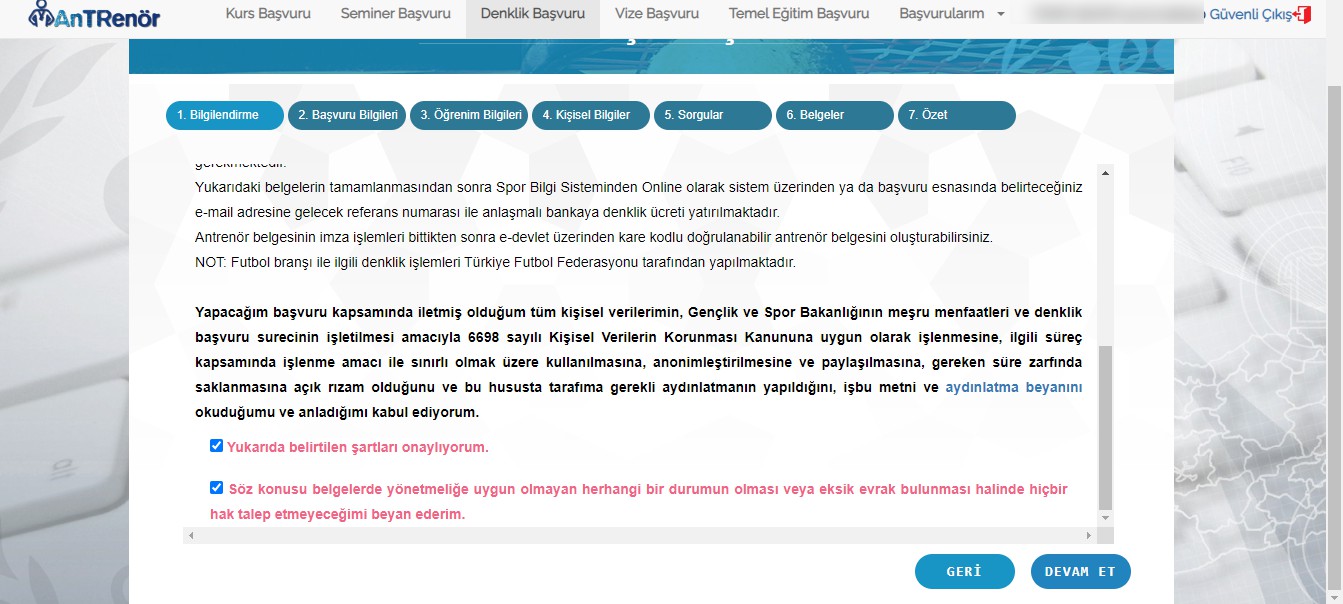 7. Adım: Katılmak istediğimiz semineri seçiyoruz.
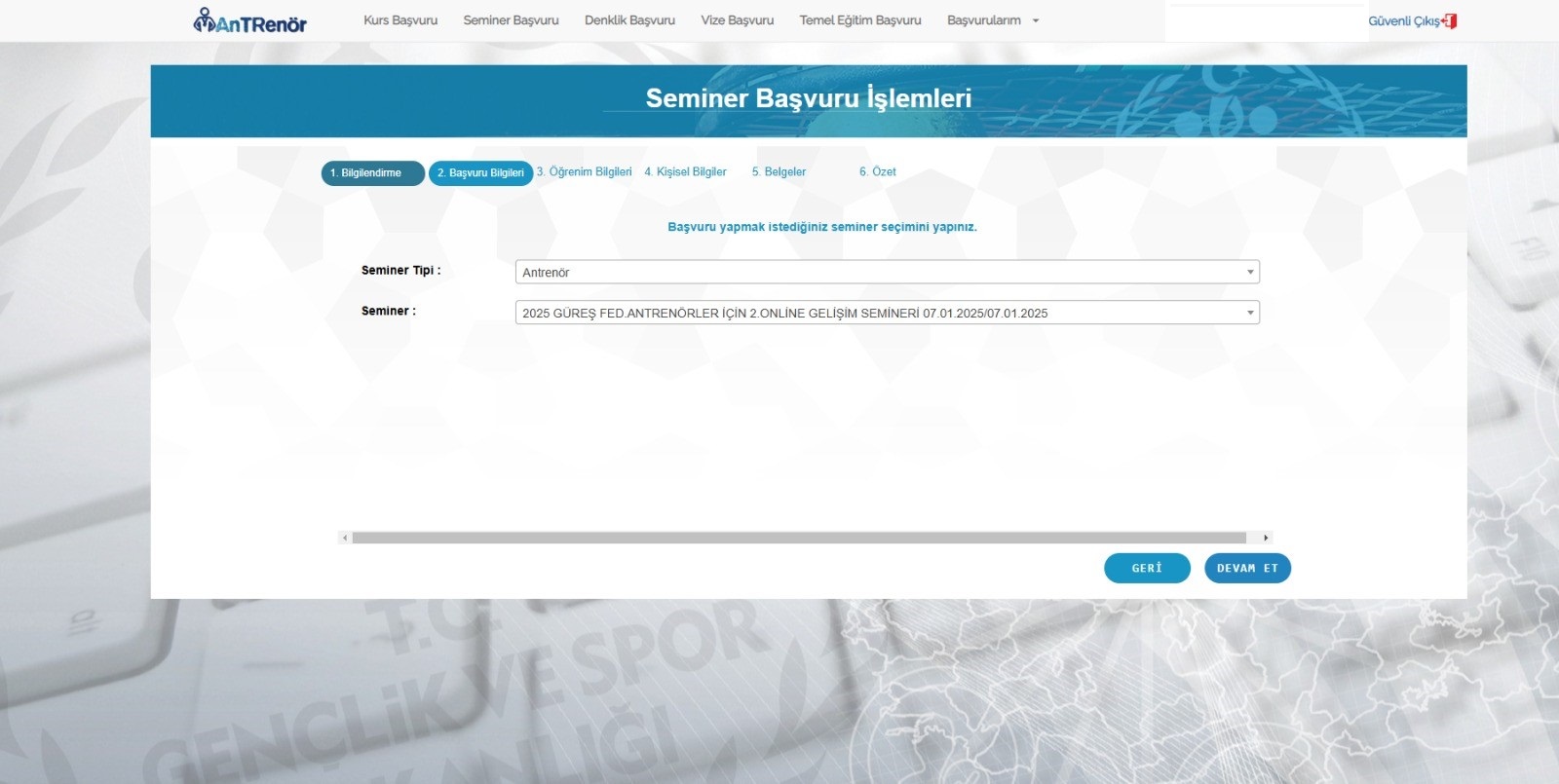 8. Adım: Gerekli öğrenim bilgilerini girerek Devam et butonuna basınız.
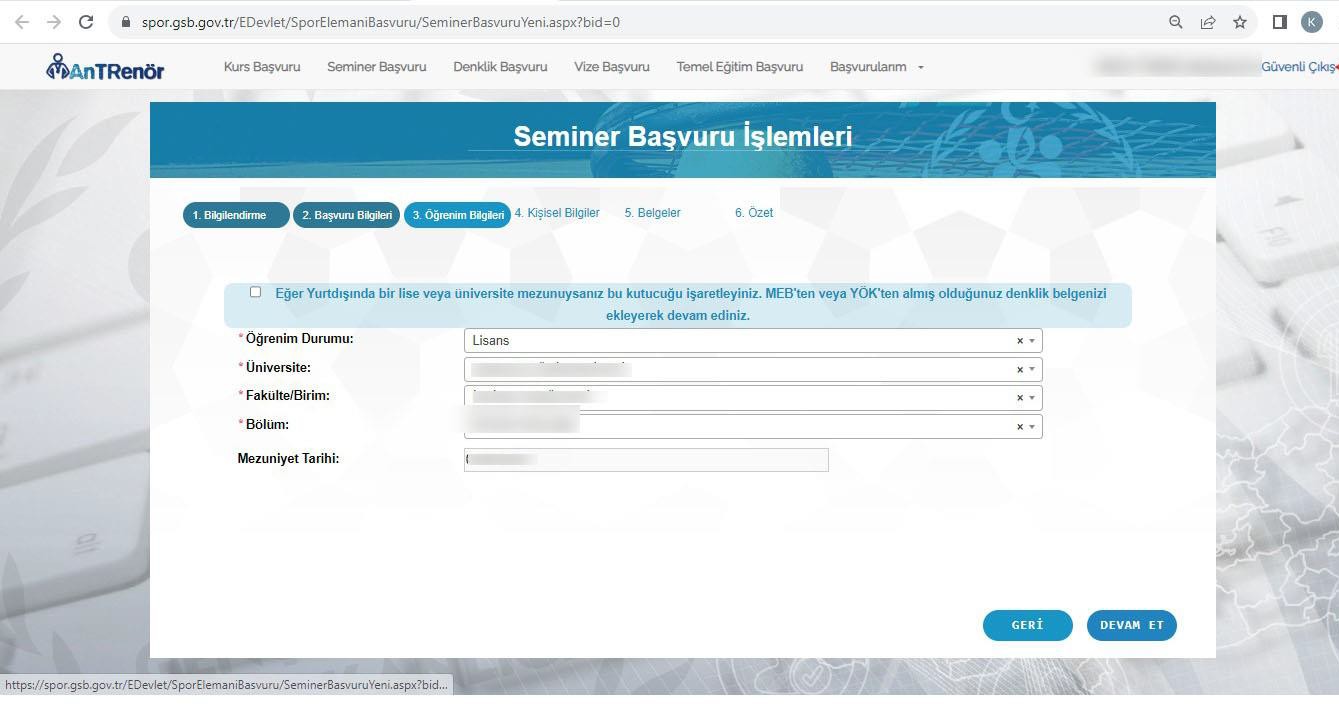 9. Adım: Kişisel bilgilerini girerek Devam et butonuna basınız.
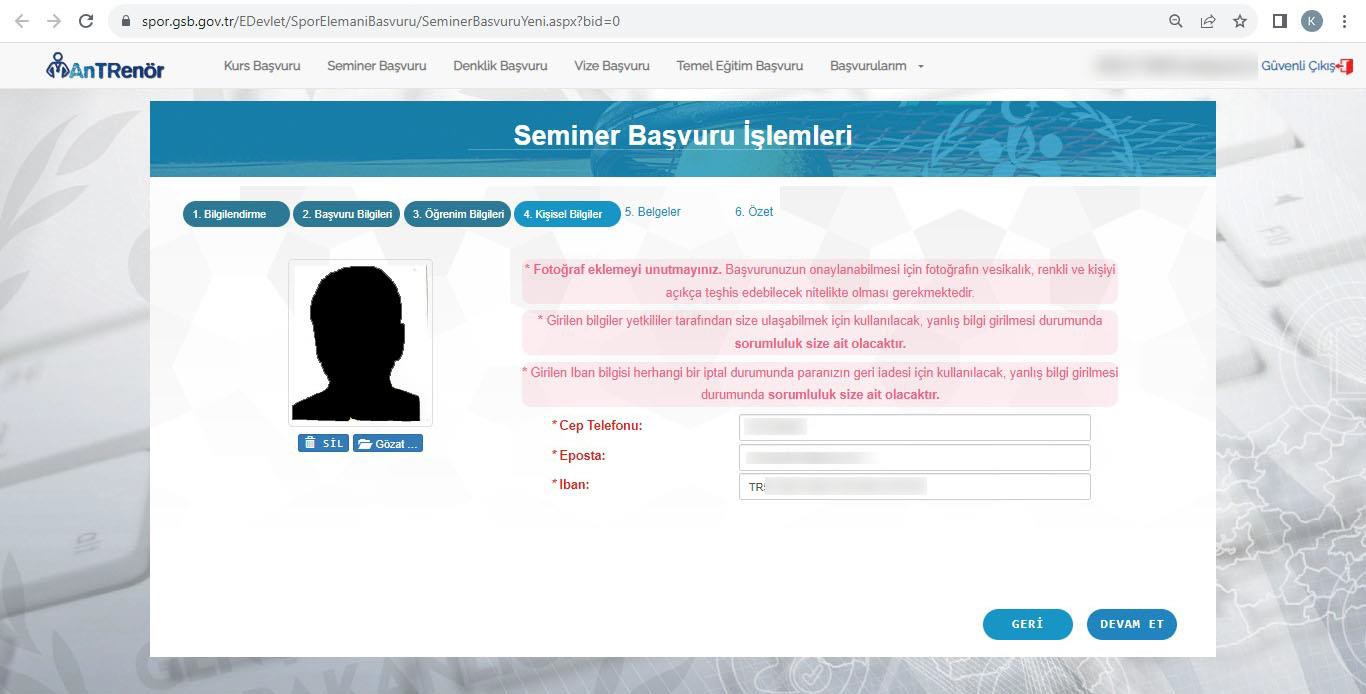 10. Adım: Gerekli belgeleri ekliyoruz
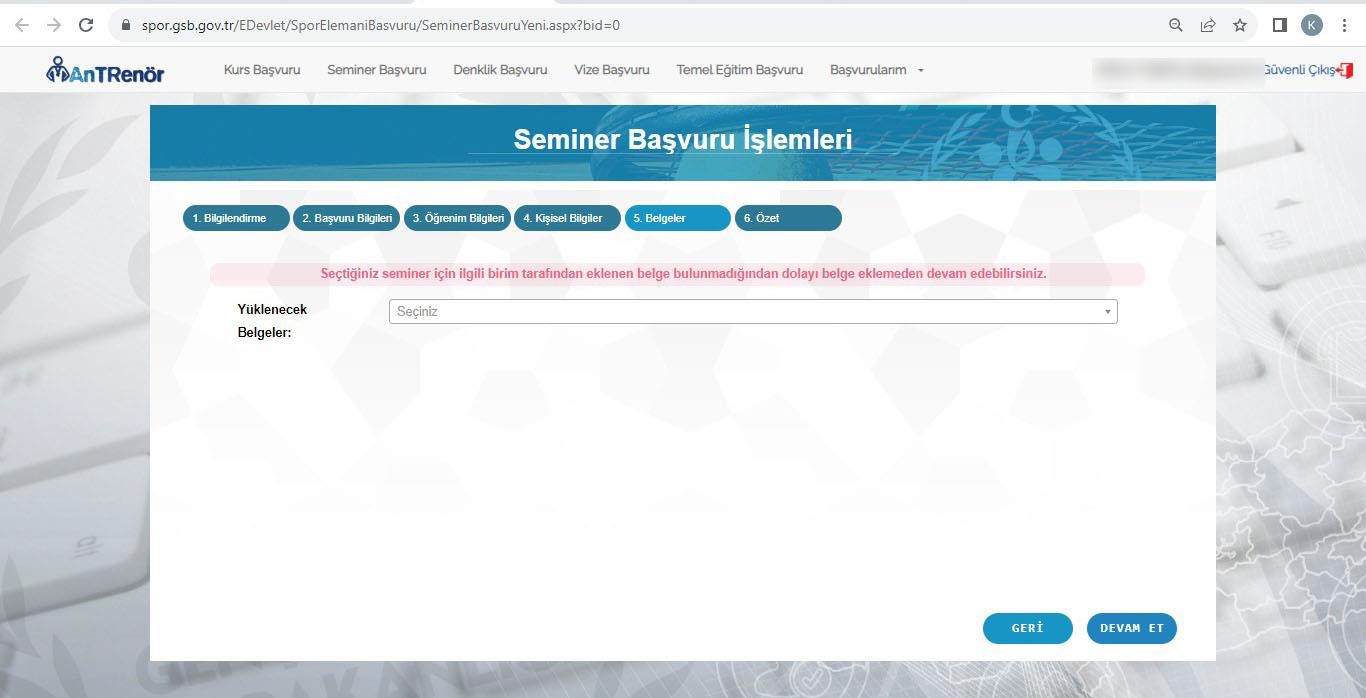 Not: Sisteme Sadece Pdf formatı yüklenmelidir.
11. Adım: Tamamla diyerek başvuruyu tamamlıyoruz.
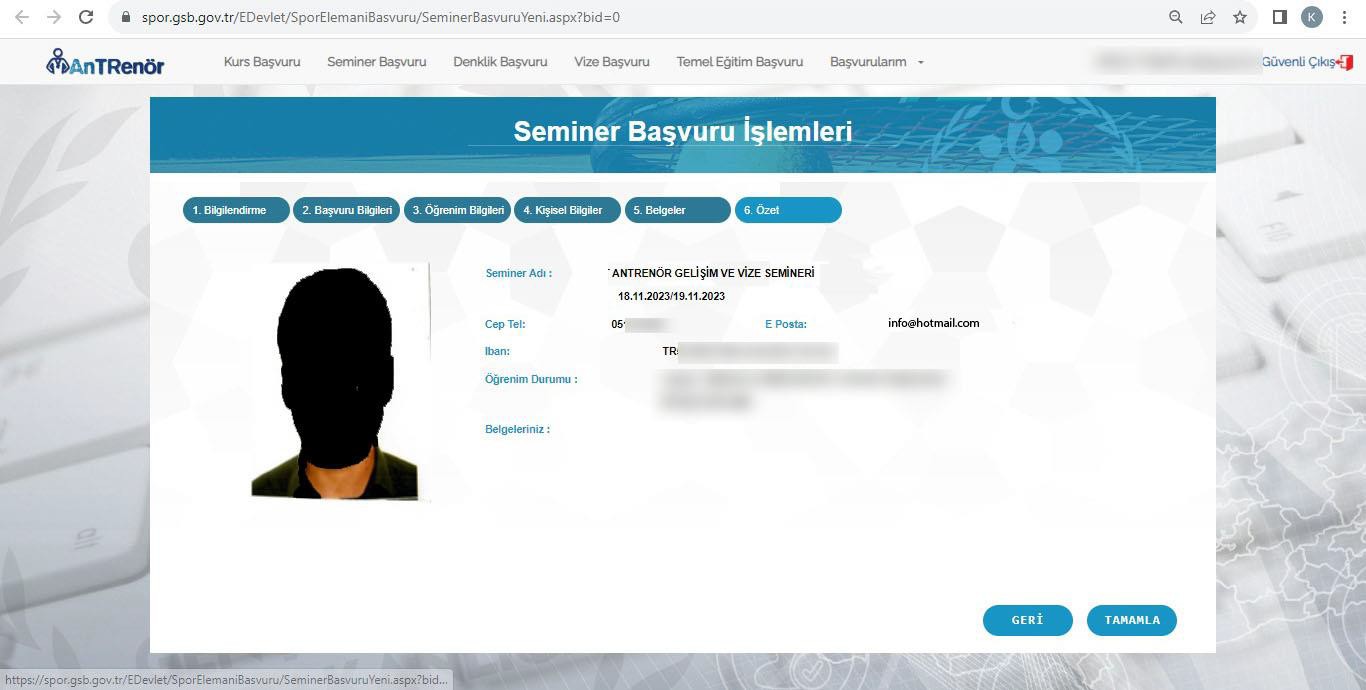